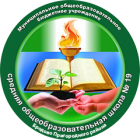 Муниципальное бюджетное общеобразовательное учреждение средняя общеобразовательная школа №19
Дошкольные группы МБОУ СОШ №19
Экологический проект
«ЦВЕТОК – НАШ 
МАЛЕНЬКИЙ ДРУЖОК»
Автор: воспитатель
 Е.В. Николаева
с. Бродово
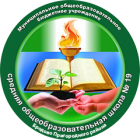 Цель проекта:
вырастить рассаду цветов для своей детской площадки
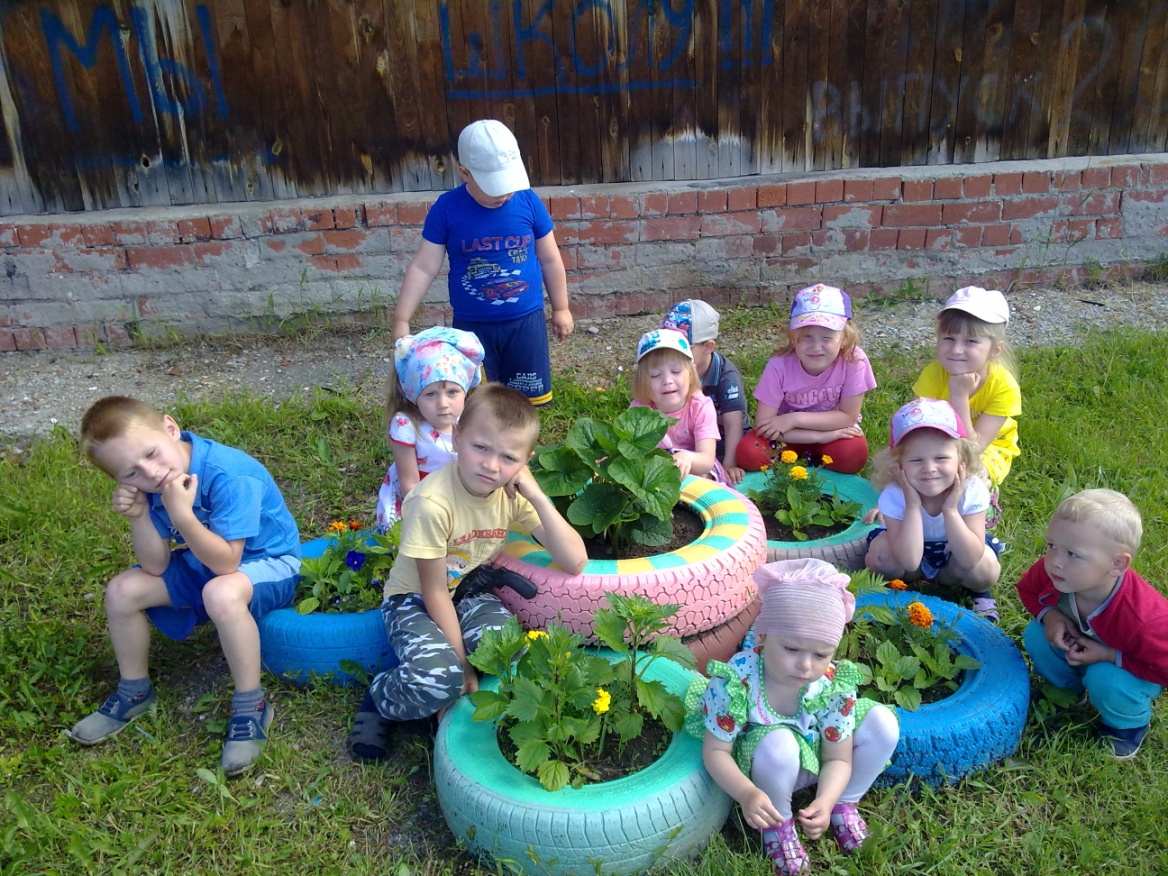 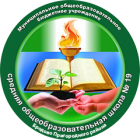 Задачи проекта:
закреплять представления о цветках, особенностях внешнего строения;
формировать представления об основных потребностях рассады цветов; условиях, которые необходимы для её роста (вода, земля, свет, тепло); учить правильно, сажать и выращивать цветы;
фиксировать представление детей об изменениях роста рассады цветов, развивать умение сравнивать, анализировать, делать выводы;
развивать у детей основы исследовательской деятельности.
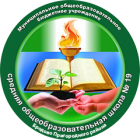 Ожидаемый результат:
развитие познавательного интереса детей, положительно-эмоционального отношения к цветам, умения заботиться о них; 
умение наблюдать и делать выводы;
ответственное отношение к выращиванию растений, готовность участвовать в практических делах по улучшению природной среды (посадка, уход за цветами).
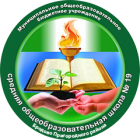 Результаты внедрения проекта по образовательным областям:
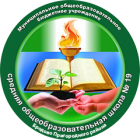 Подготовка к посадке
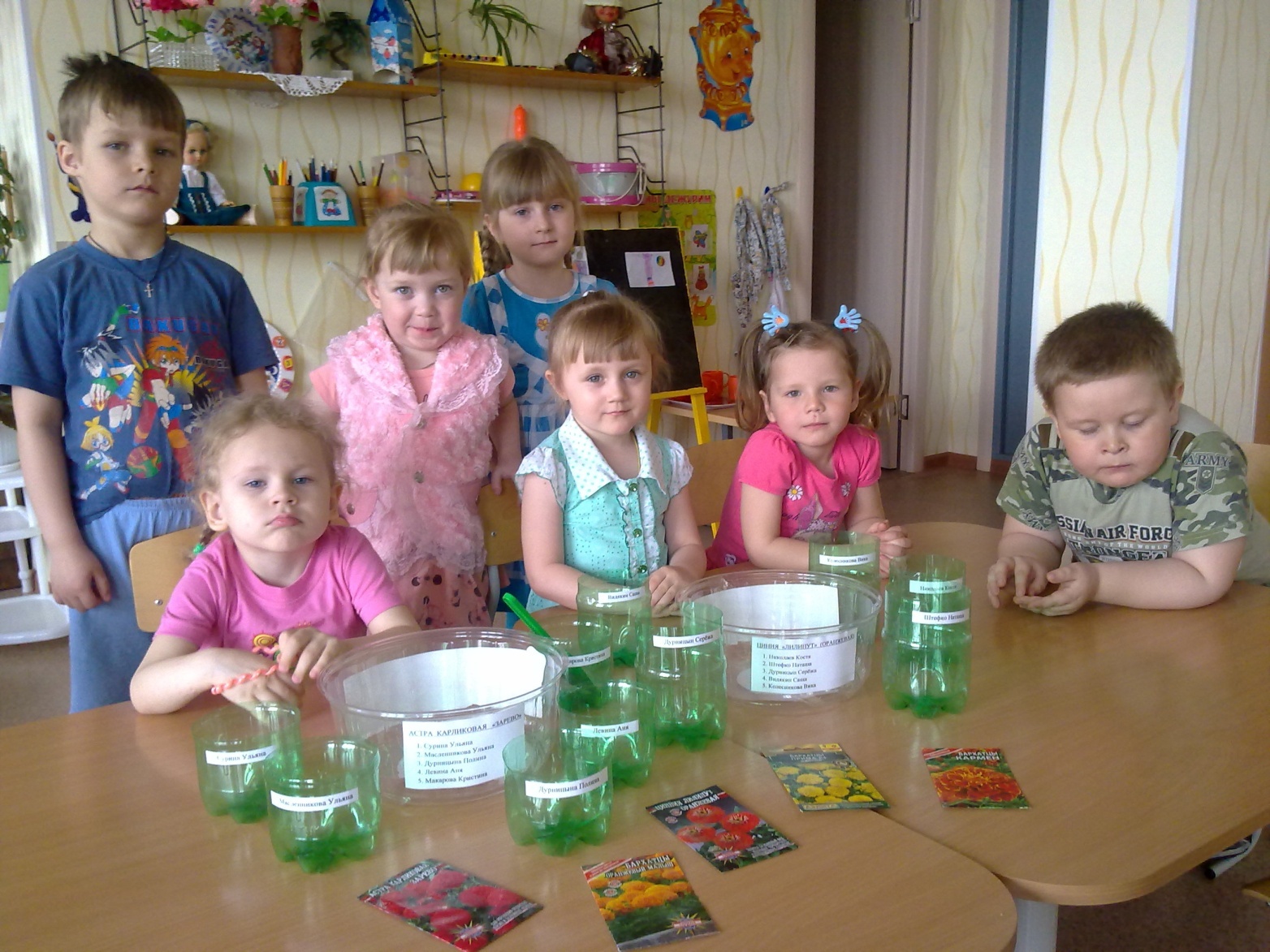 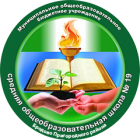 Посадка семян цветов на рассаду
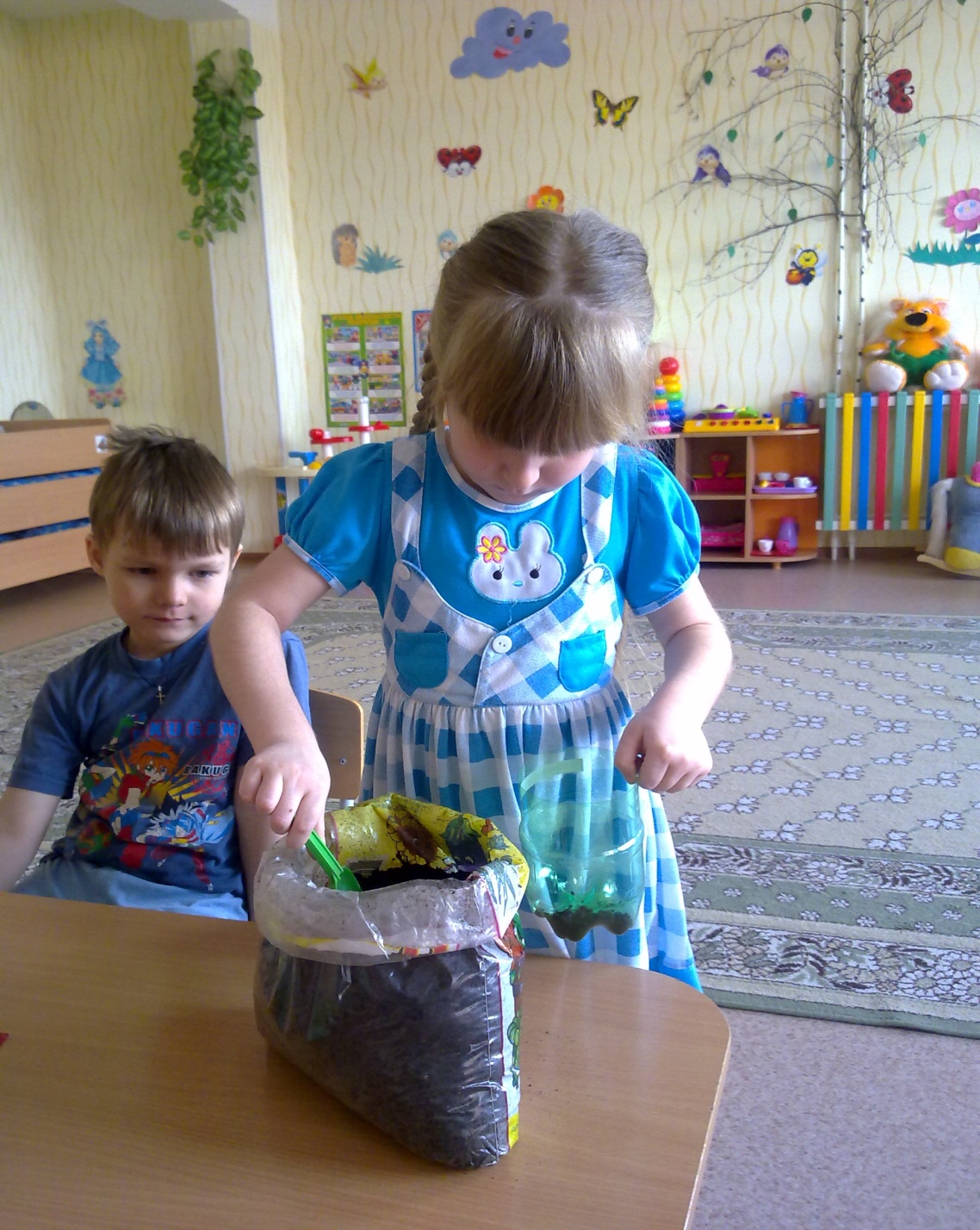 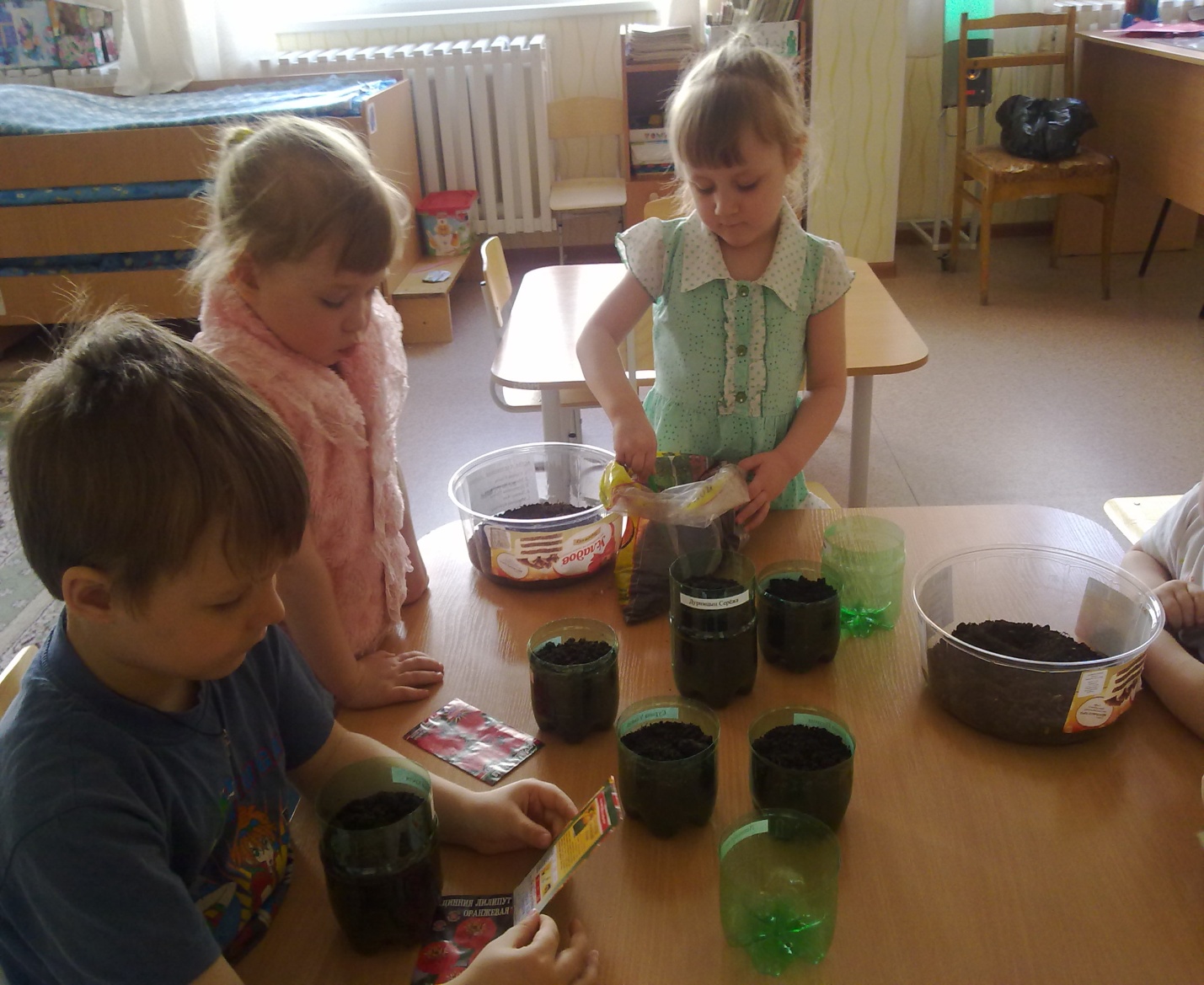 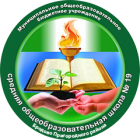 Посадка семян цветов на рассаду
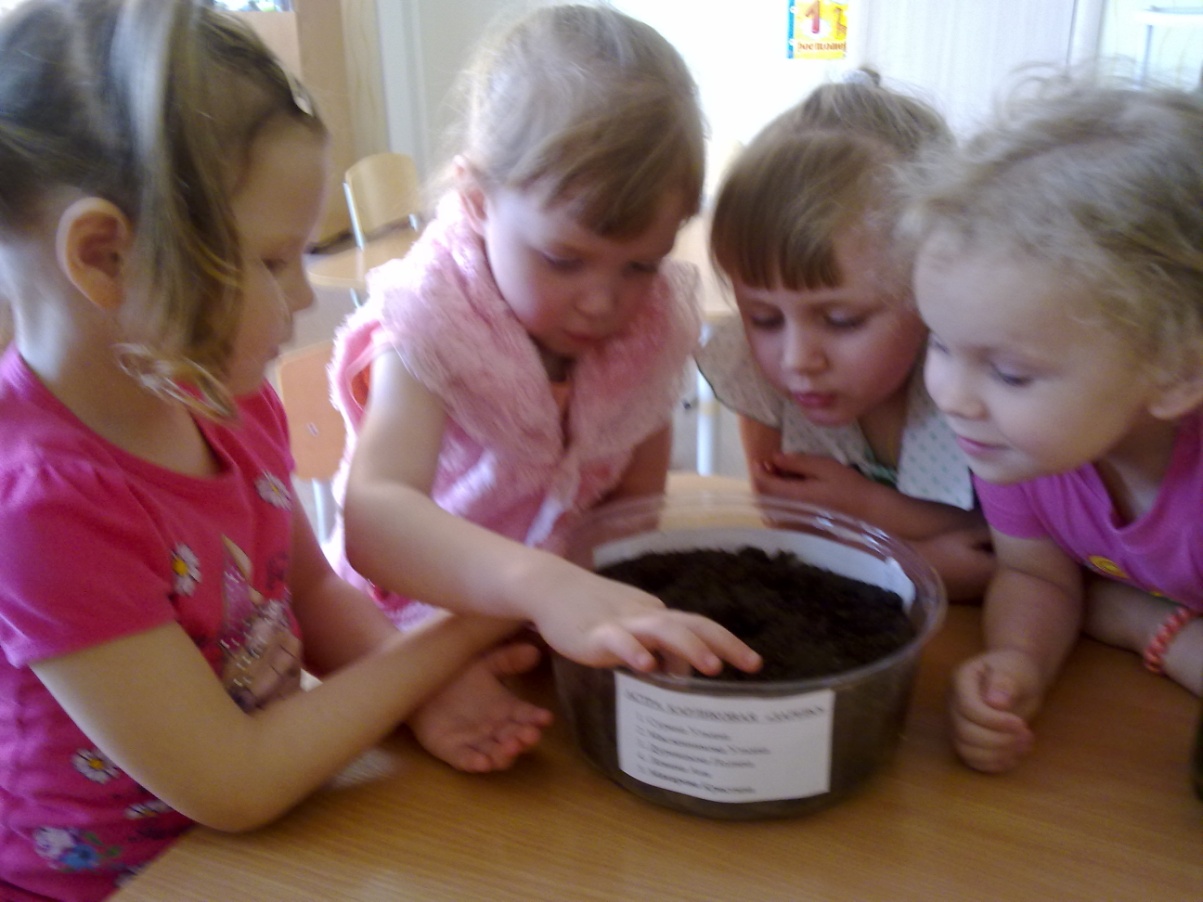 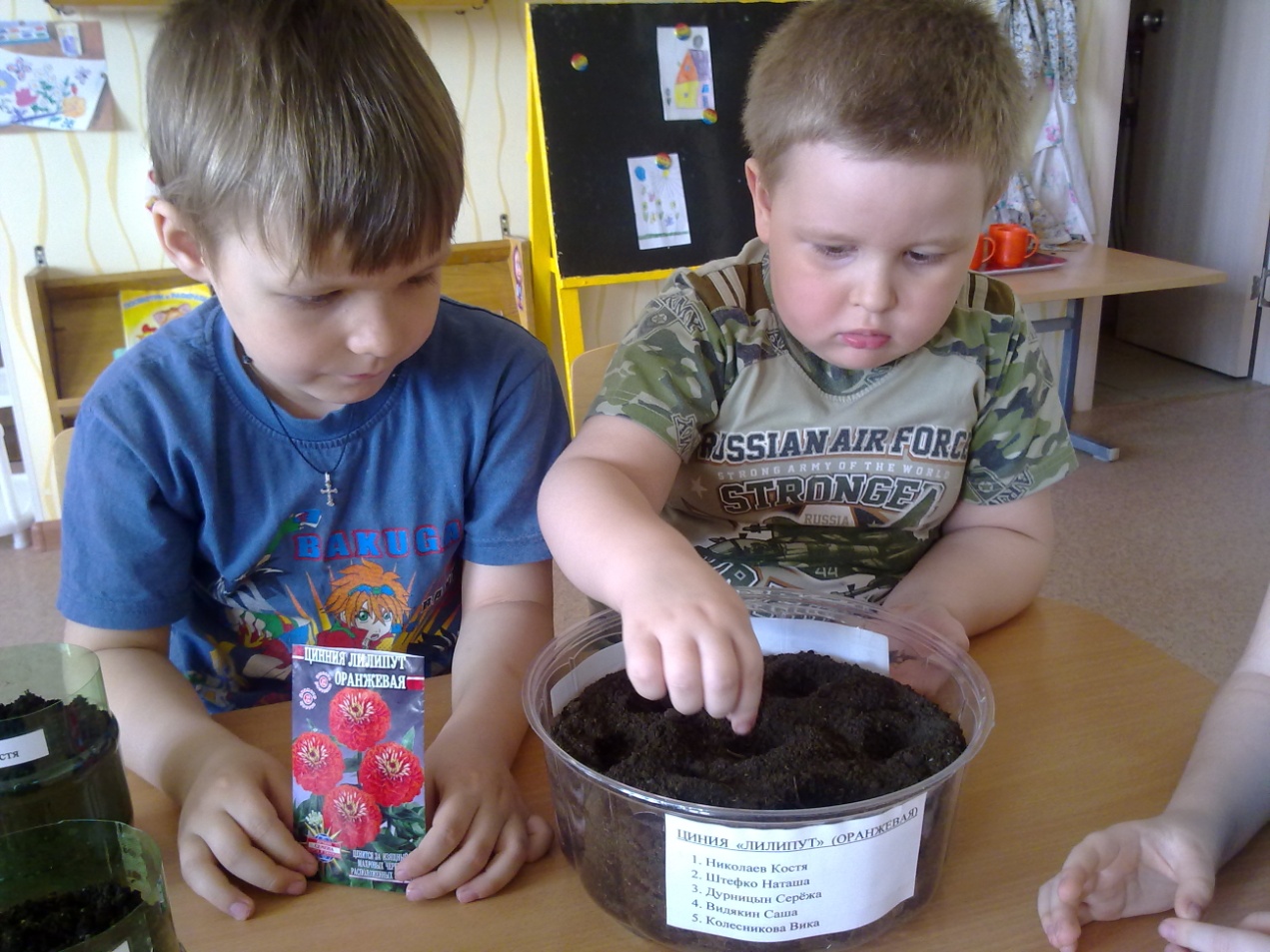 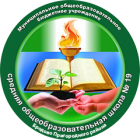 Посадка семян цветов на рассаду
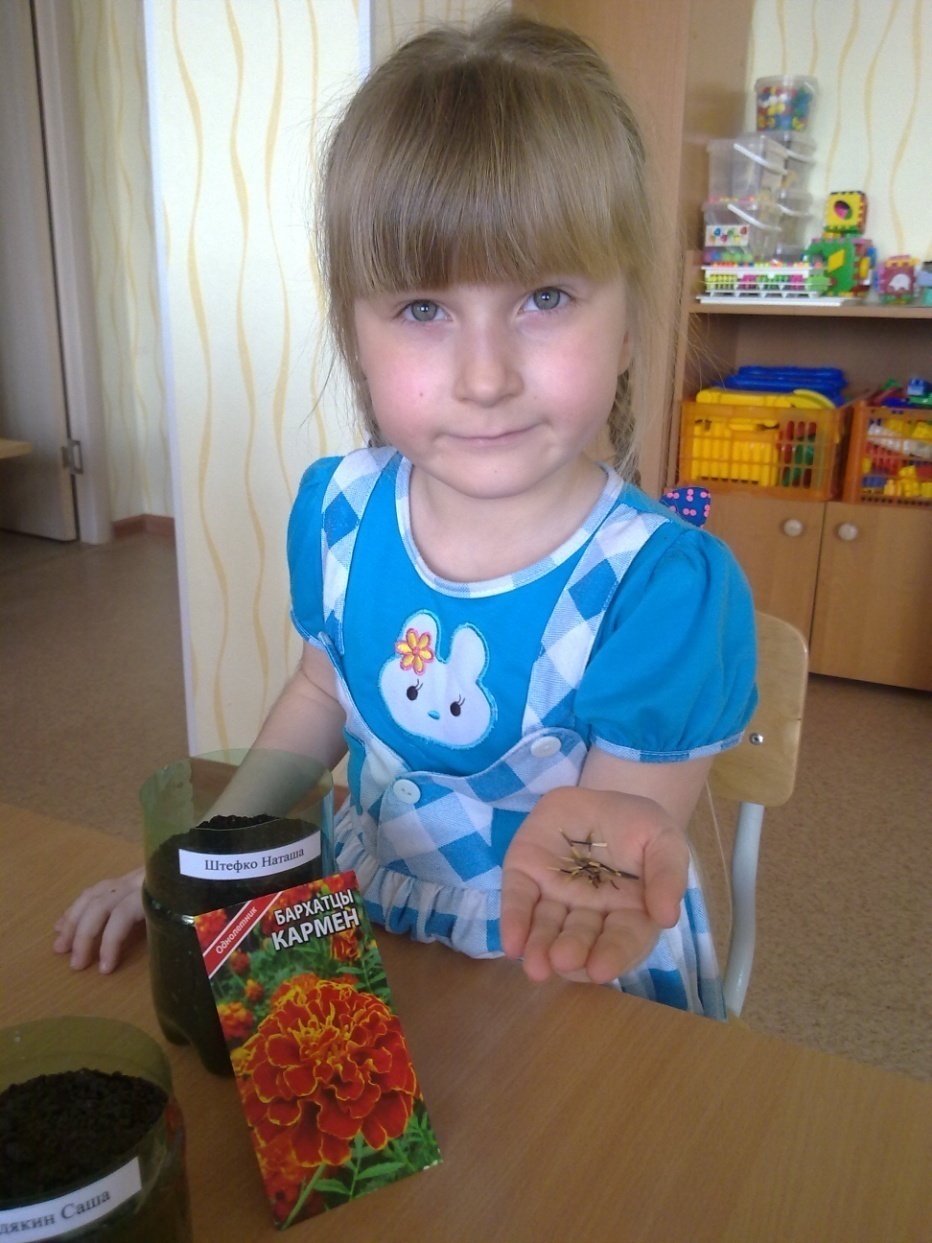 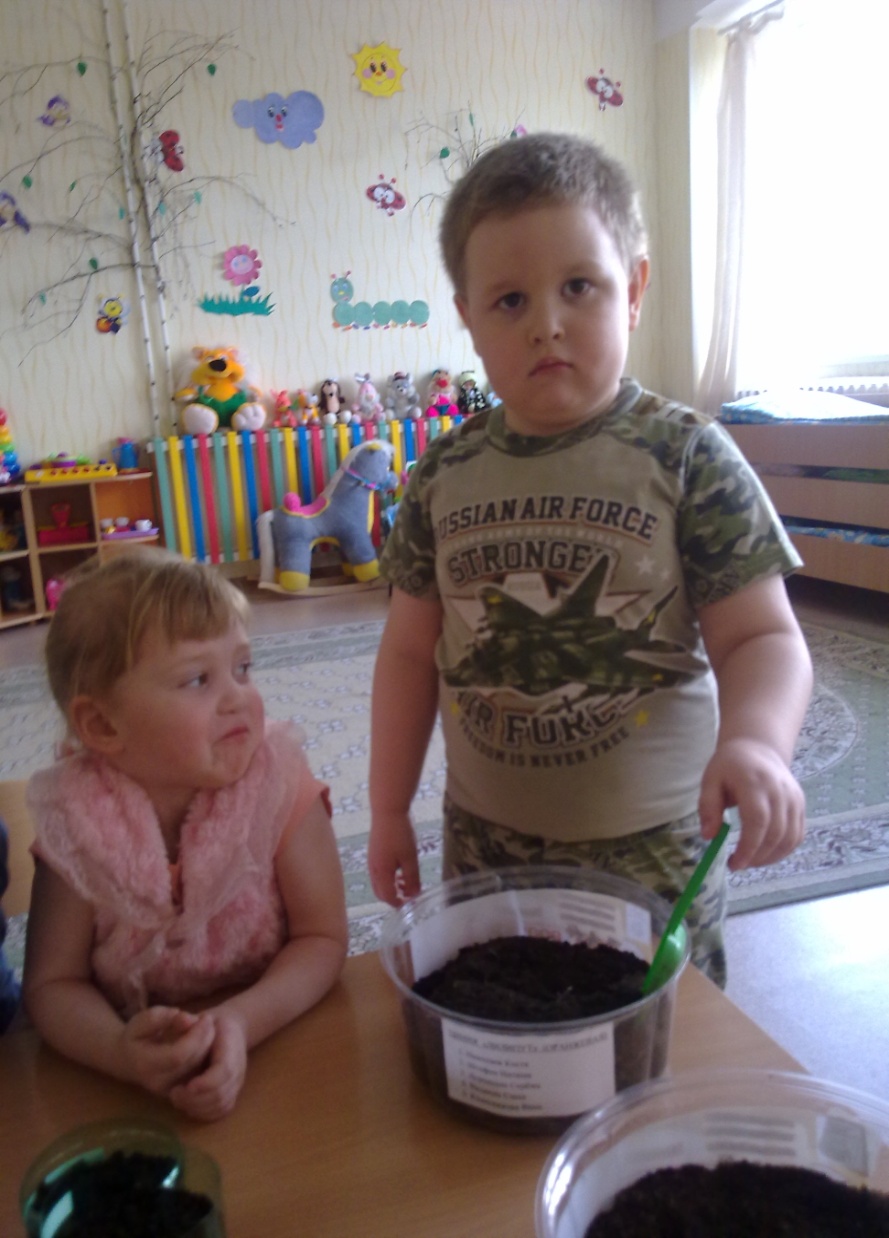 Посадили мы рассаду
Цветиков – цветочков.
Клали в землю семена
Цинний, астр и бархоточков.
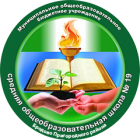 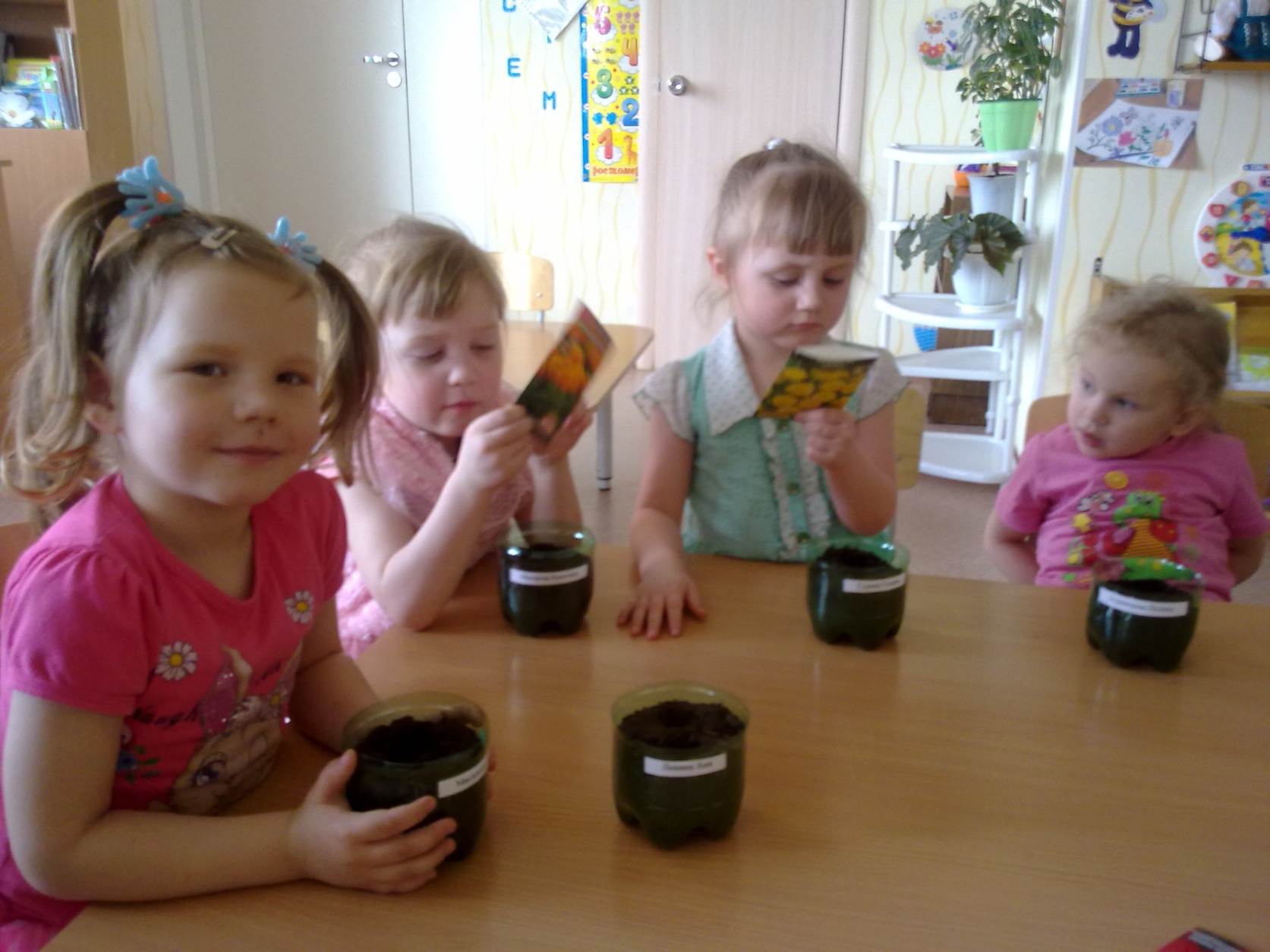 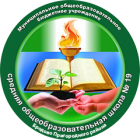 Будут наши цветочки расти, 
И на детской площадке цвести.
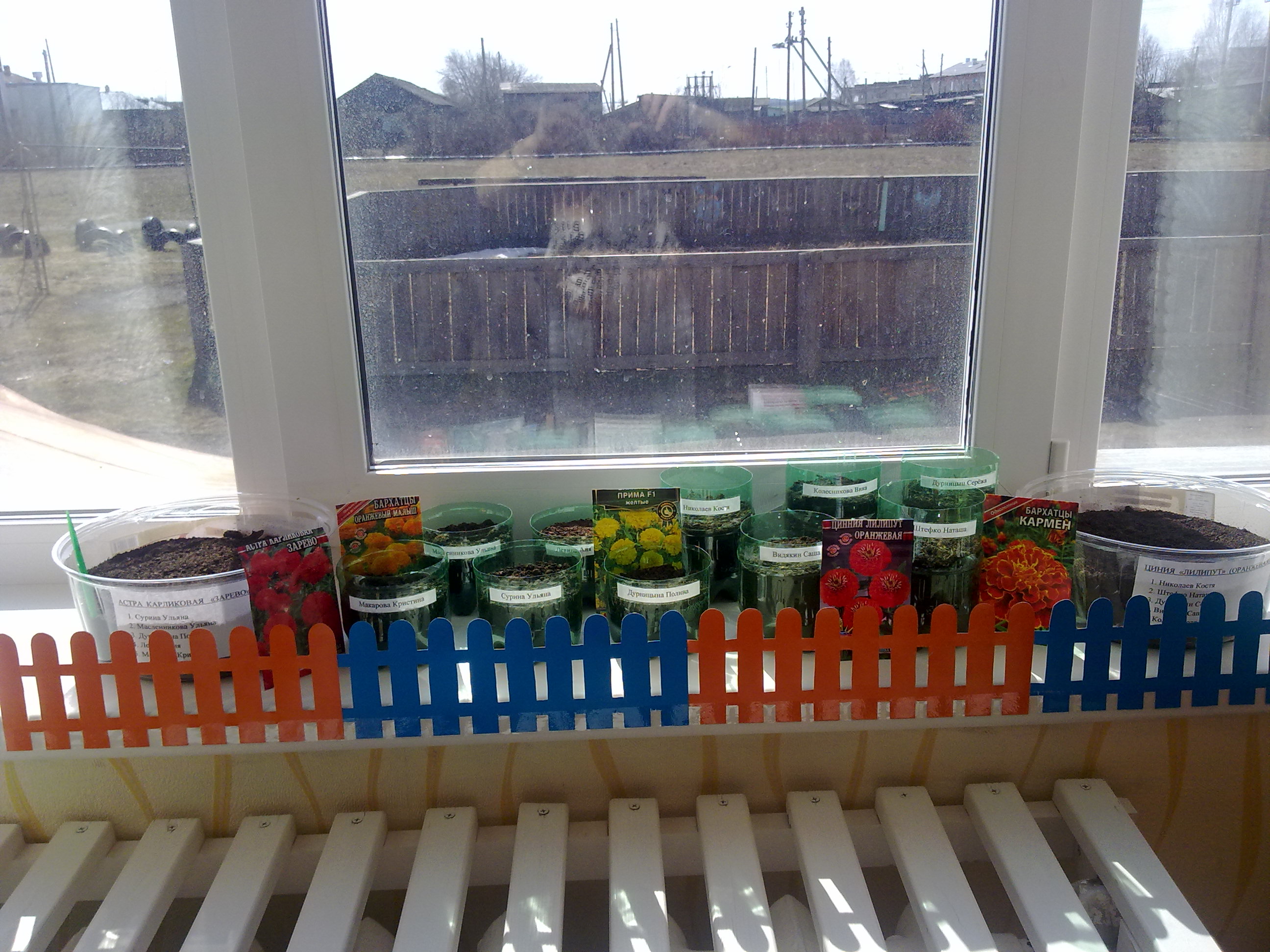 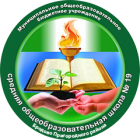 Опрыскивание цветов
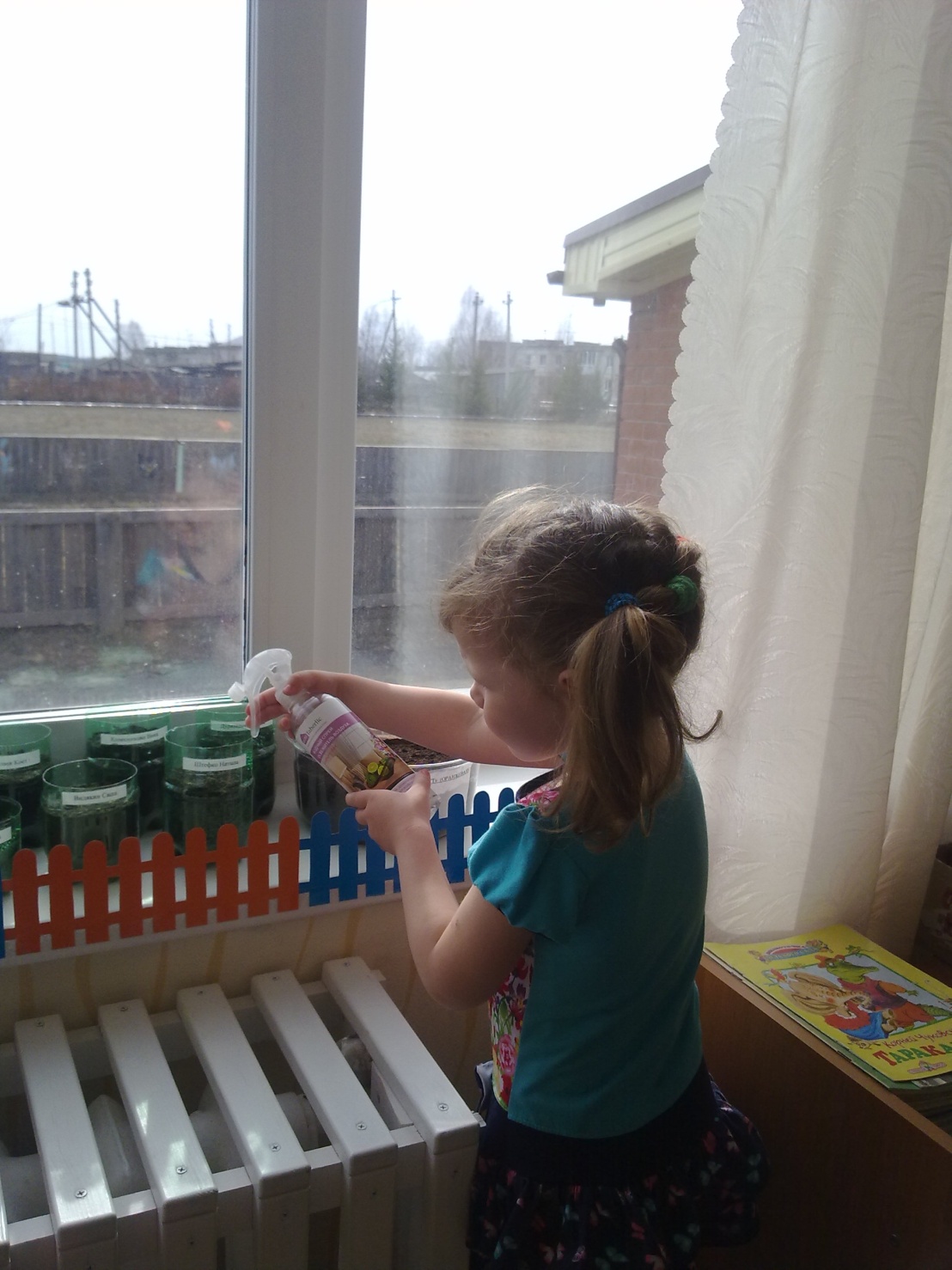 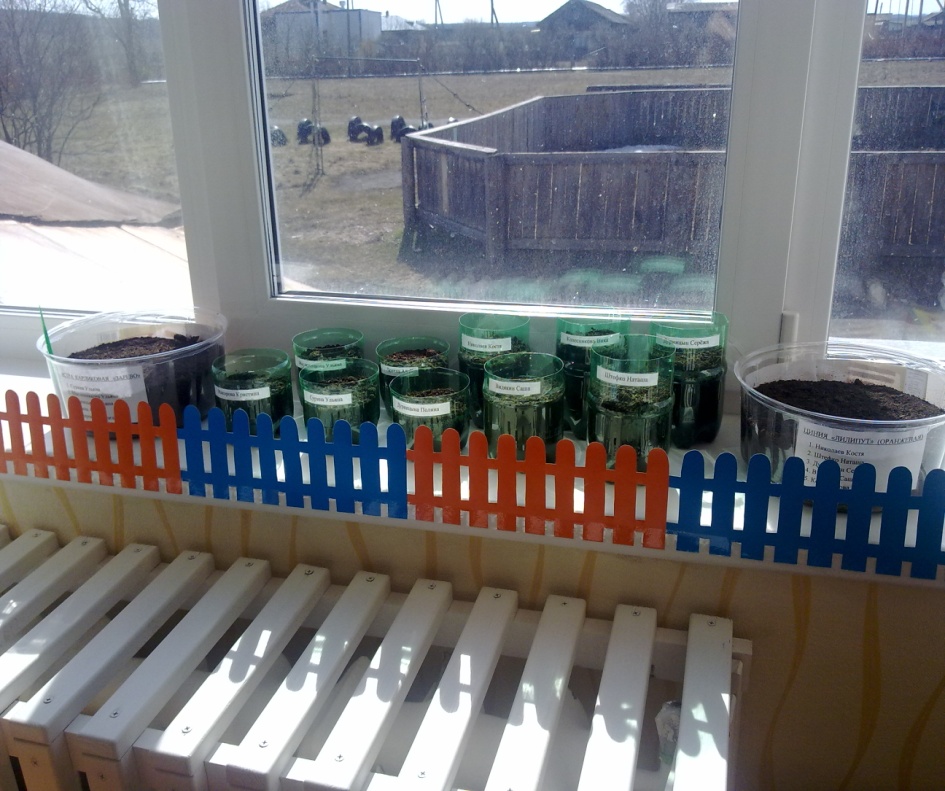 Землю прыскаю водой,
Чтоб взошёл цветочек мой.
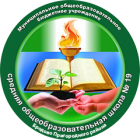 Добавление земли и рыхление
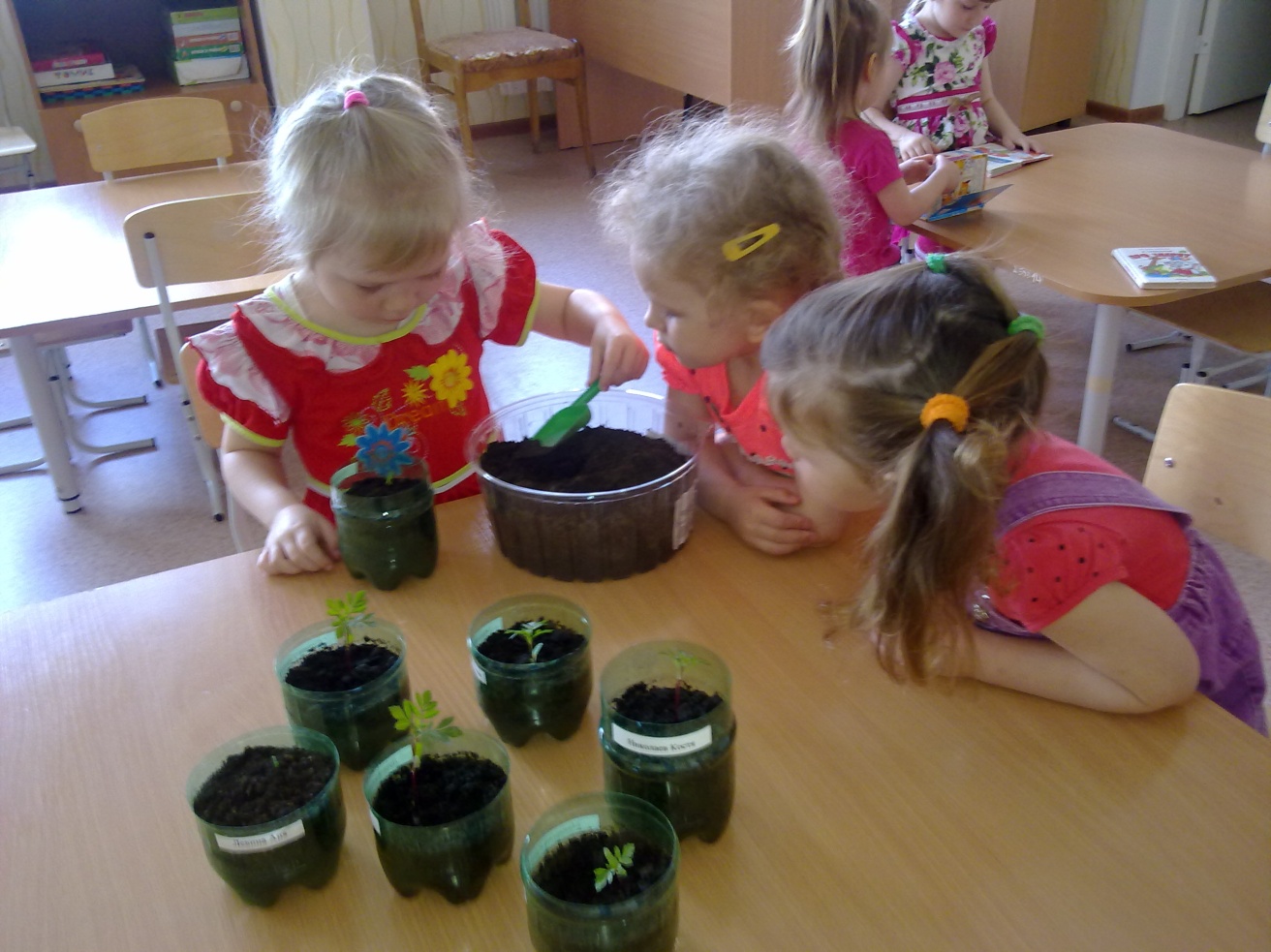 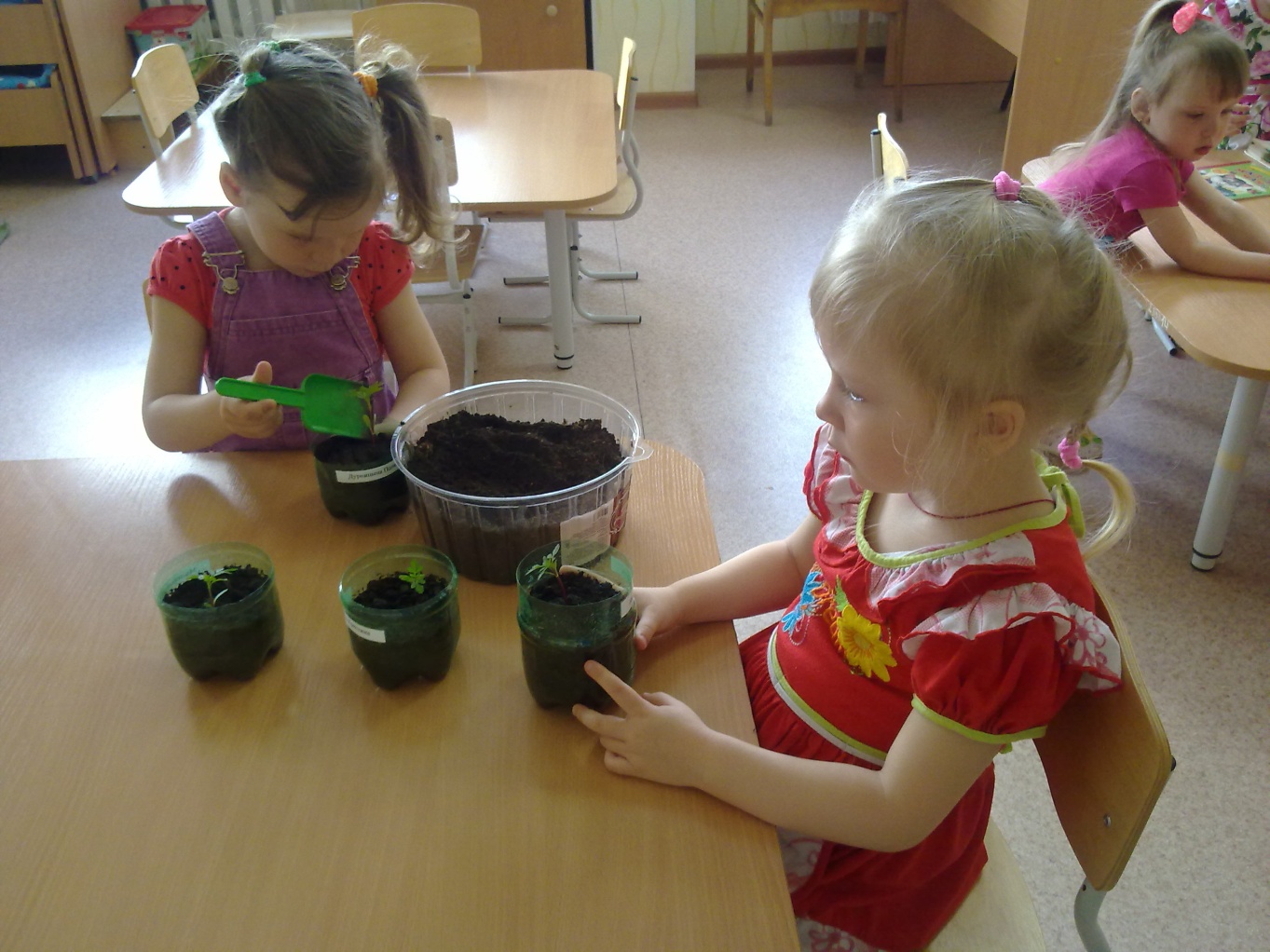 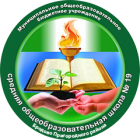 Полив цветов
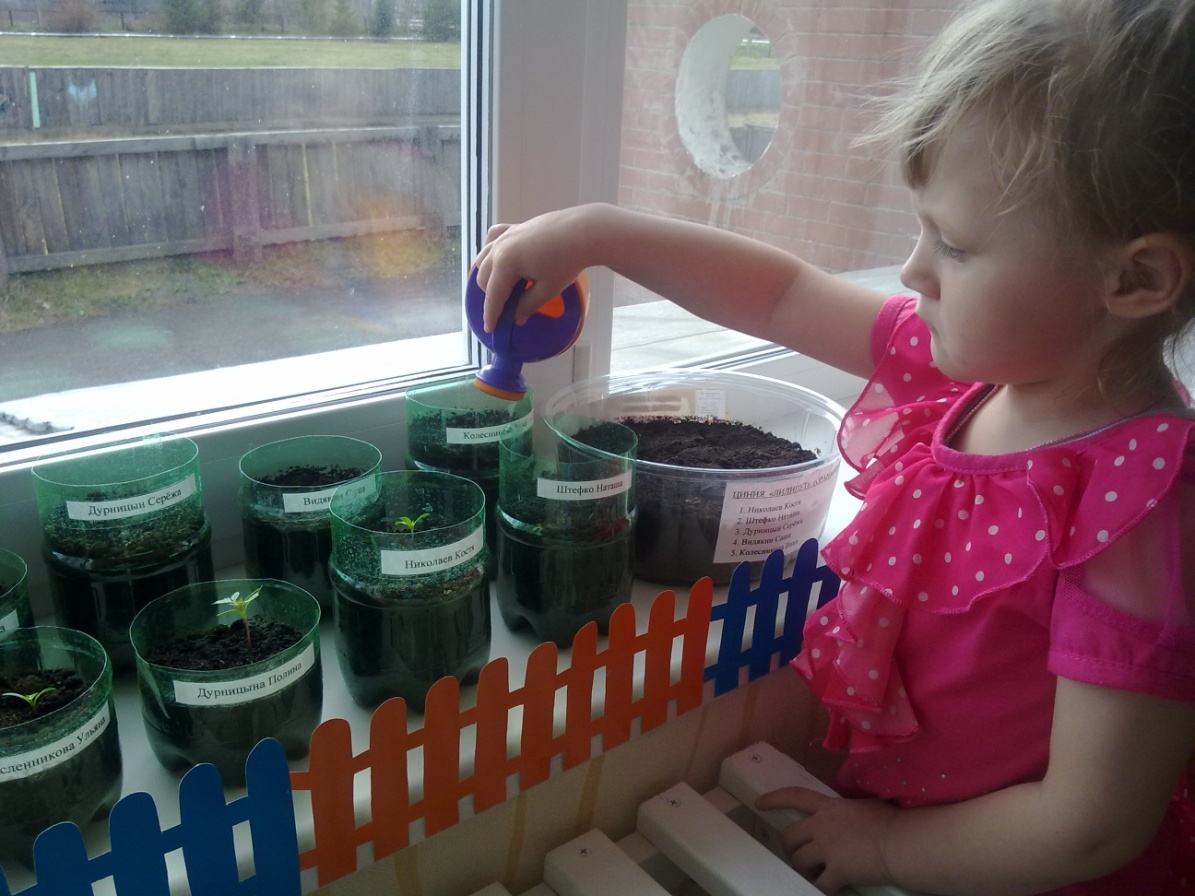 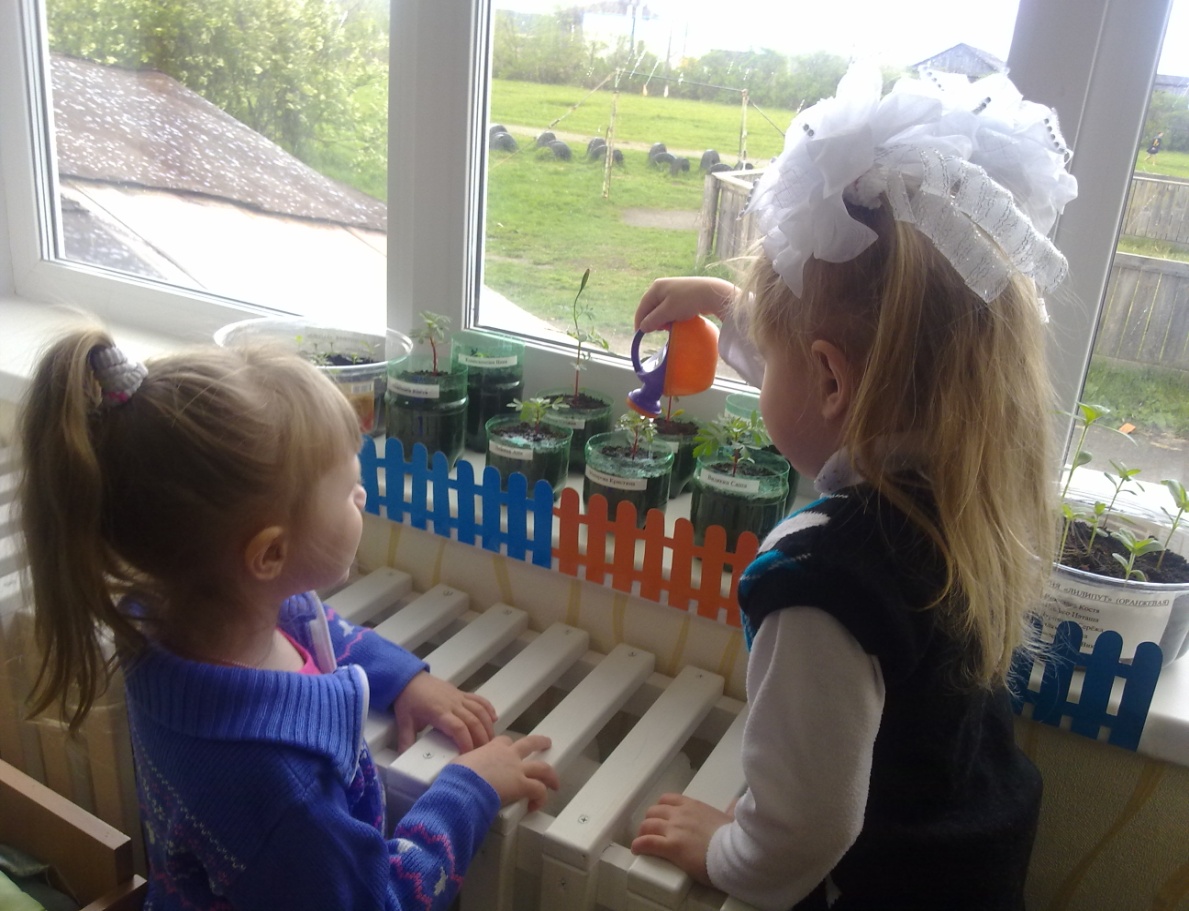 Чтобы рос цветок большой, 
я полью его водой.
Поливали мы не зря, 
Добавляли землю.
Выросли цветы у нас –
Просто загляденье.
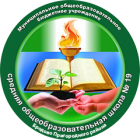 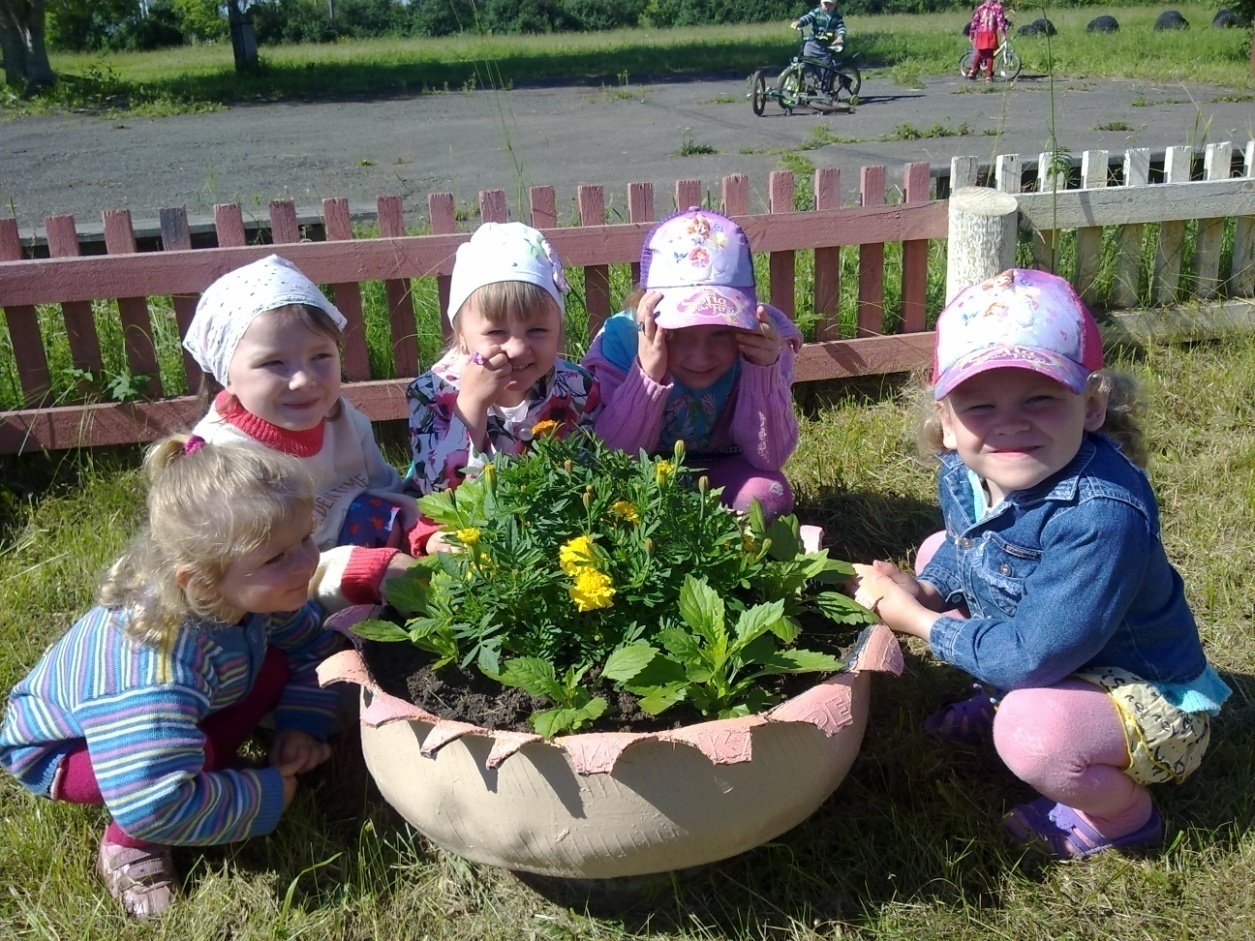 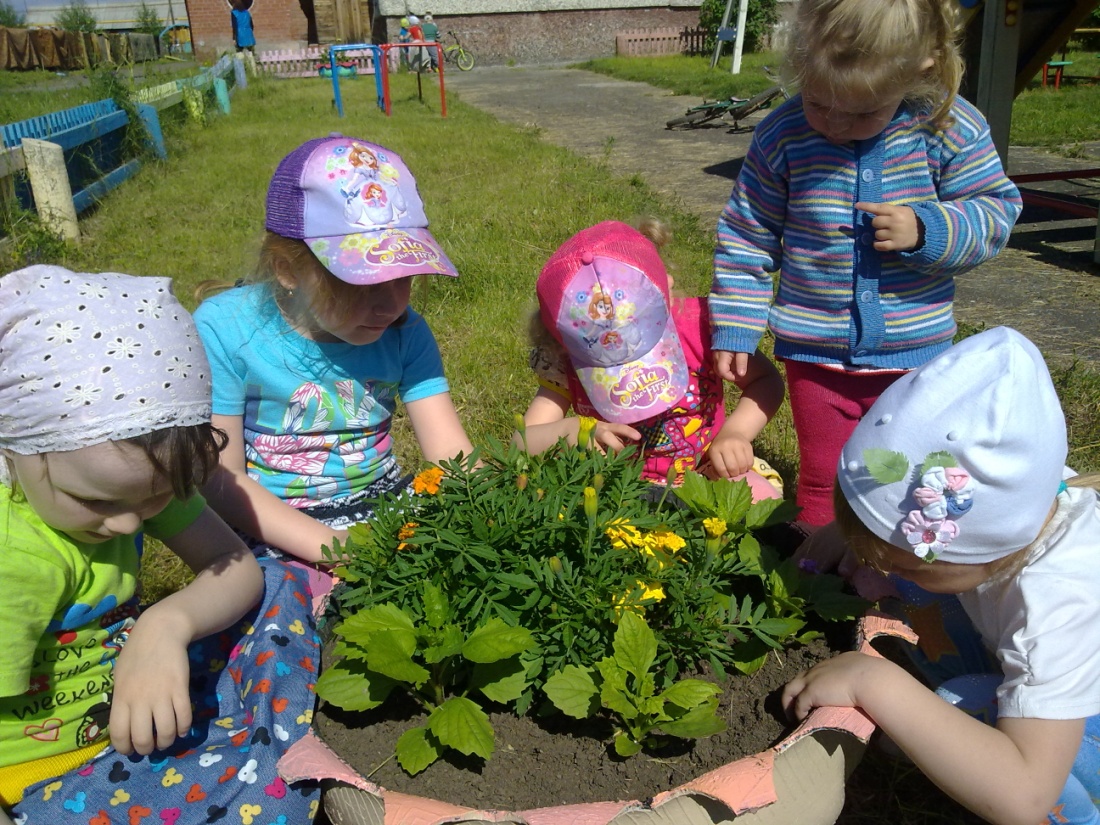 Посадили мы цветы
Небывалой красоты.
Поливаем регулярно, 
Чтобы выросли они.
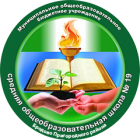 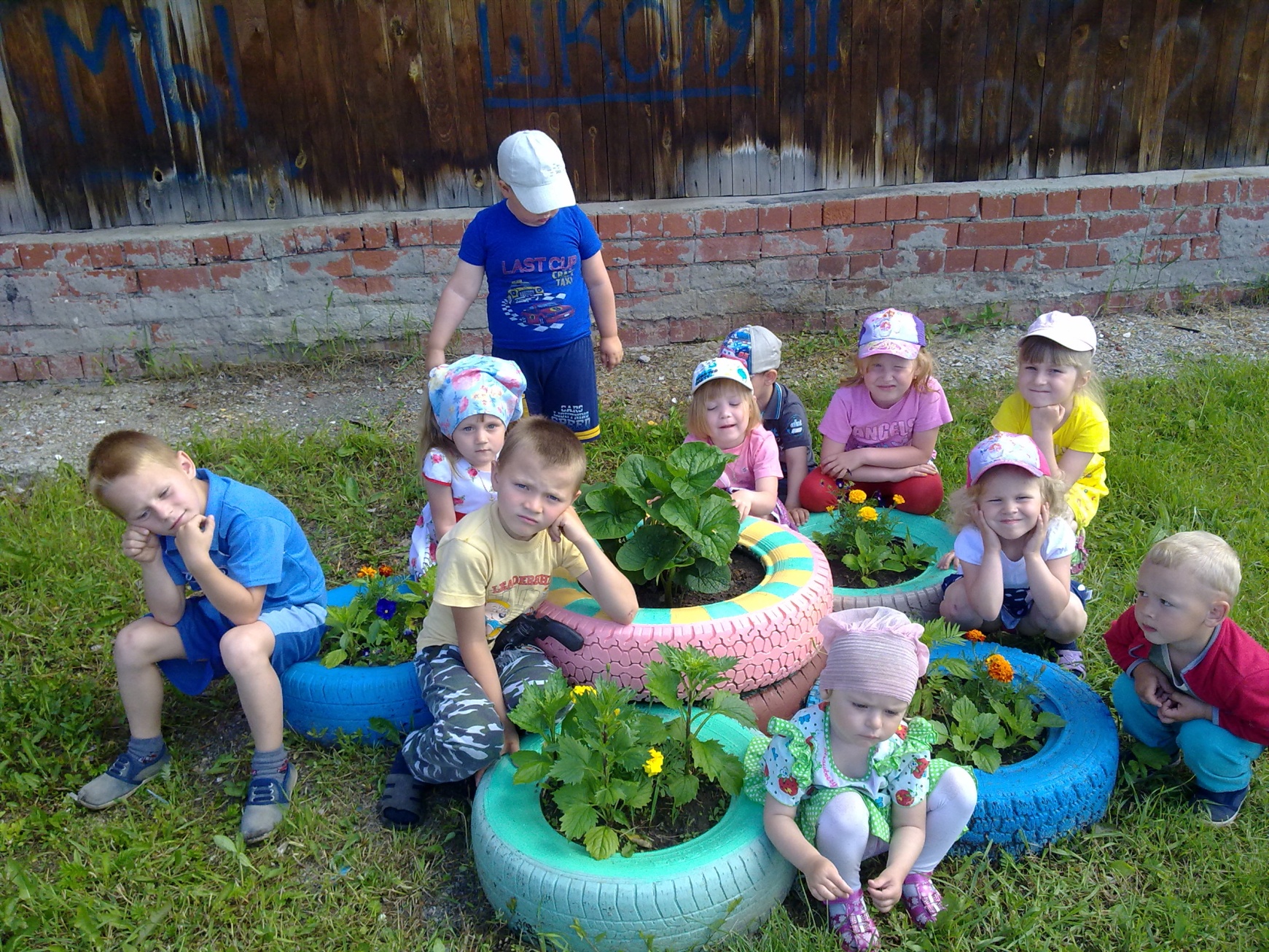 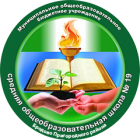 Дидактическая игра 
«Собери цветок  из лепестков»
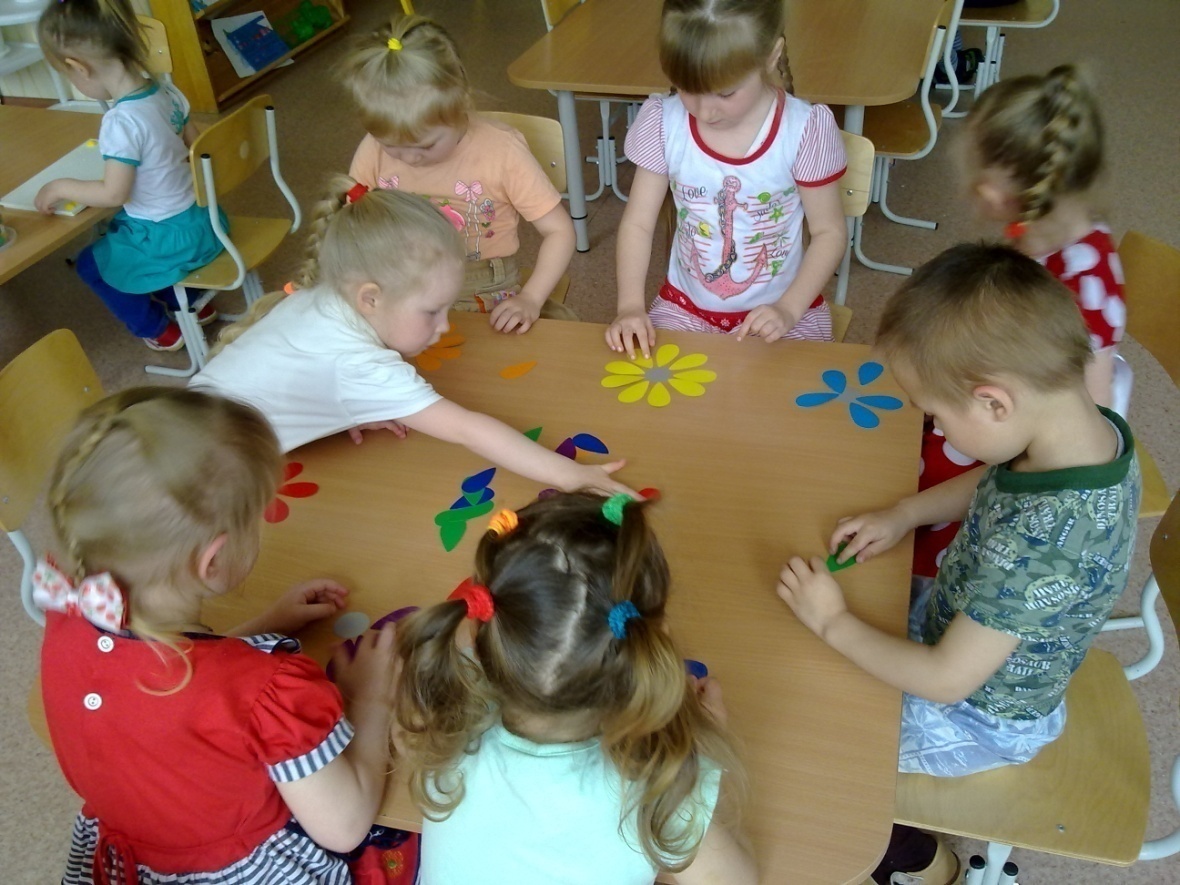 Вот цветочки, посмотри,
Потеряли лепестки.
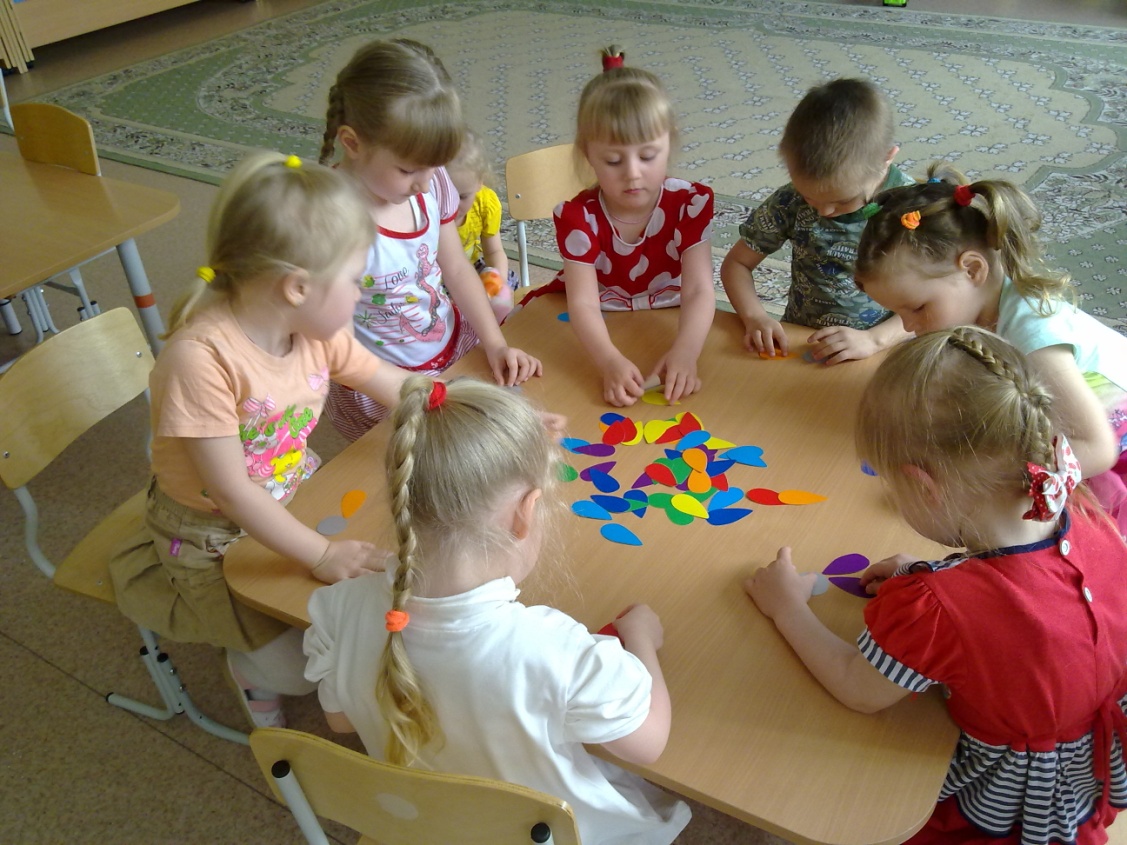 Лепесточки вы возьмите 
И цветочки соберите.
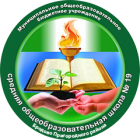 Дидактическая игра 
«Составь цветок»
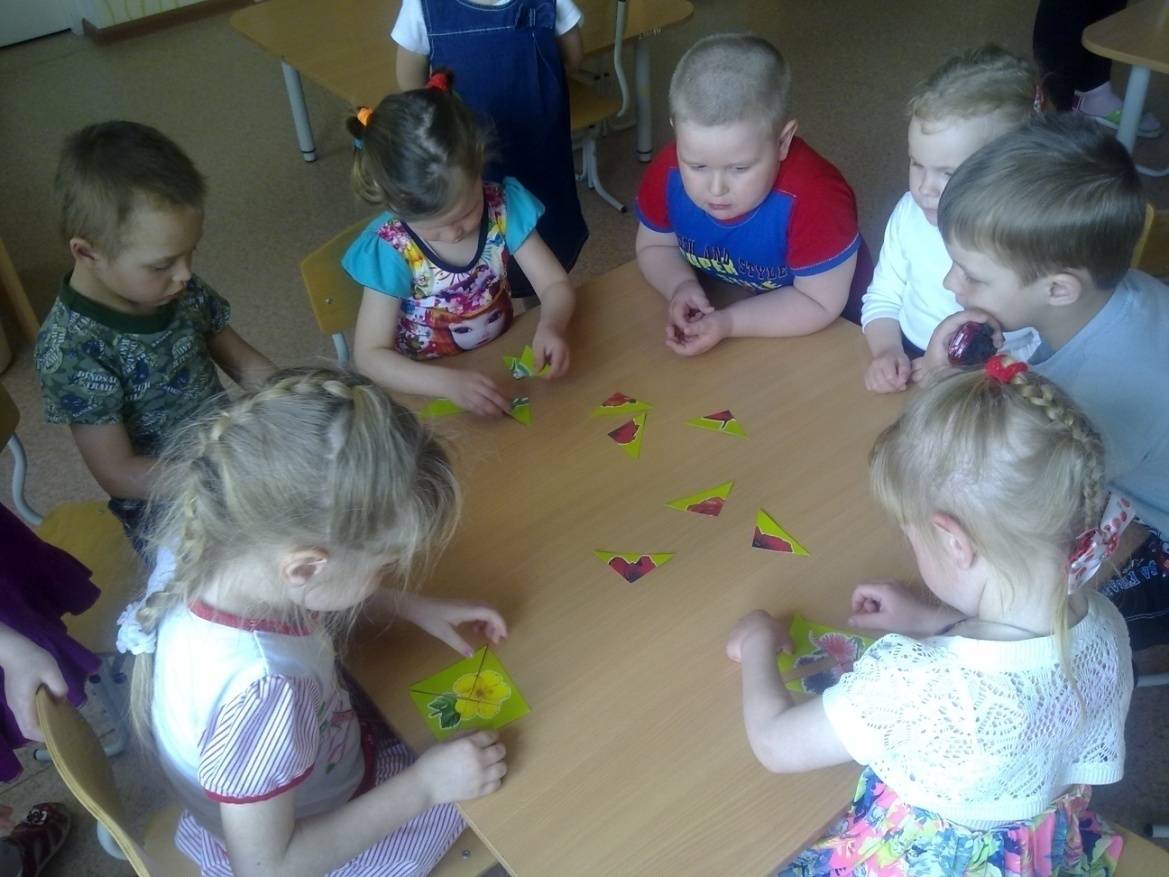 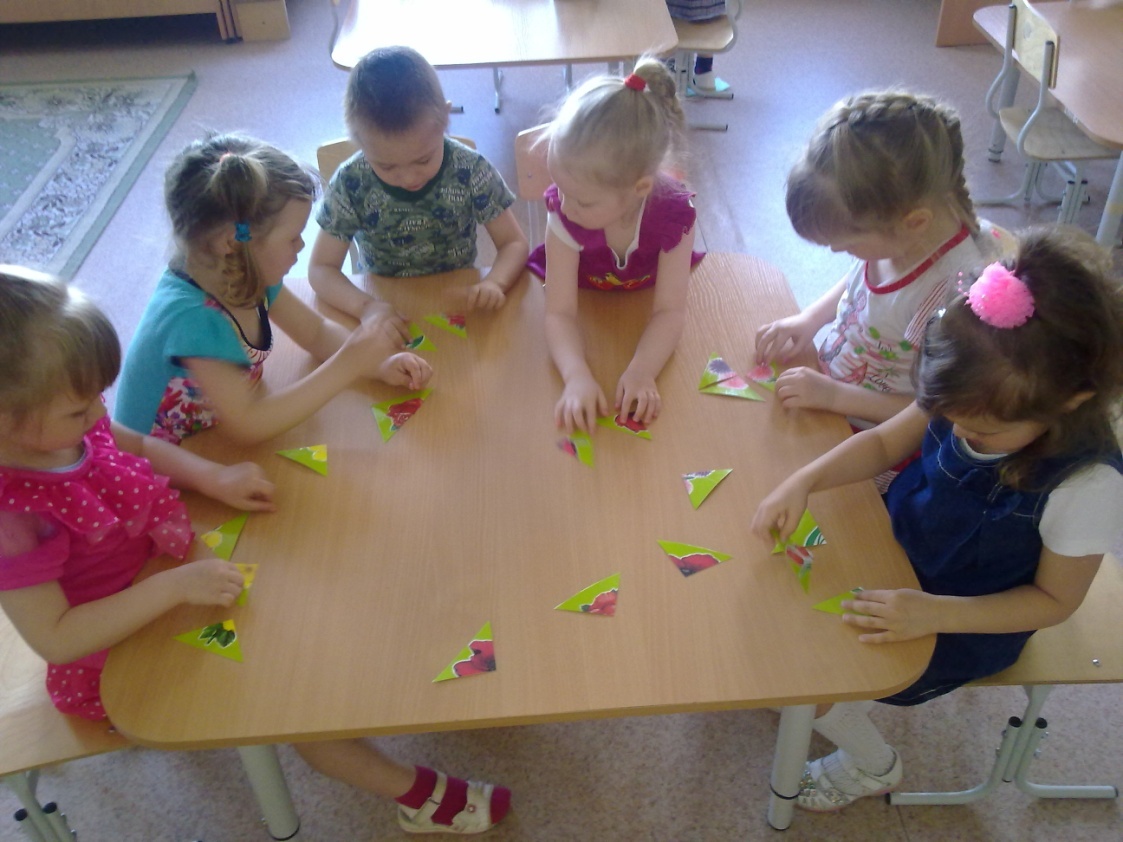 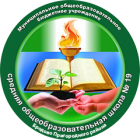 Дидактическая игра 
«Составь цветок»
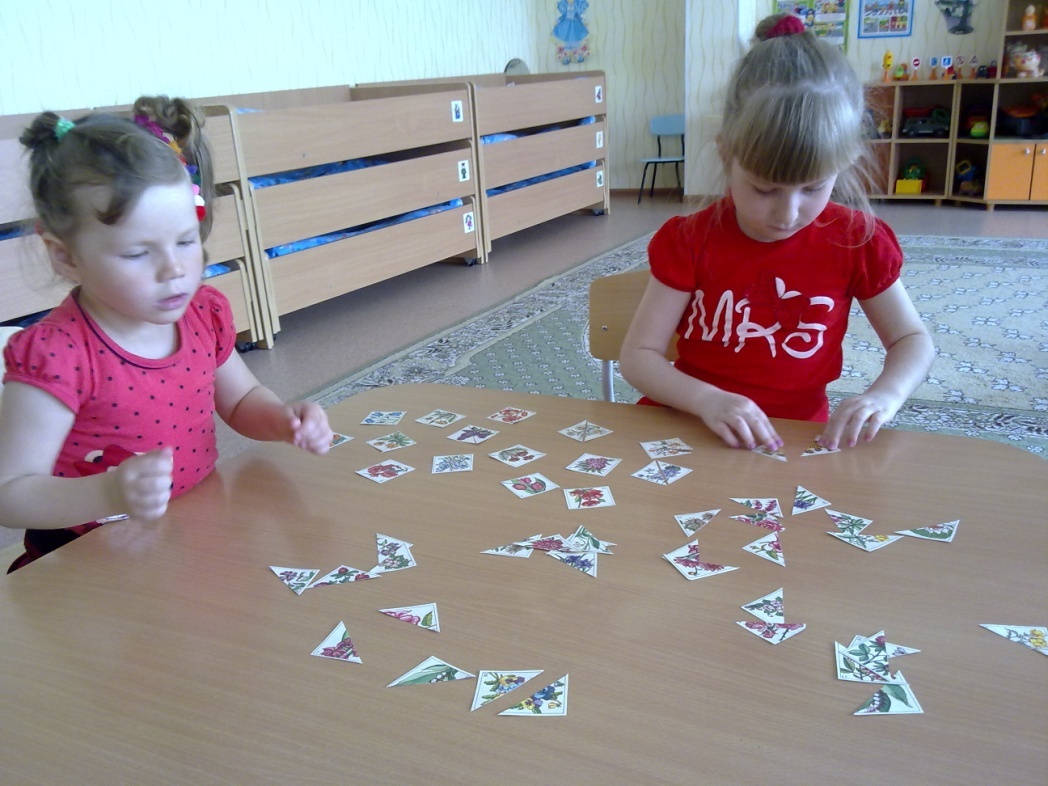 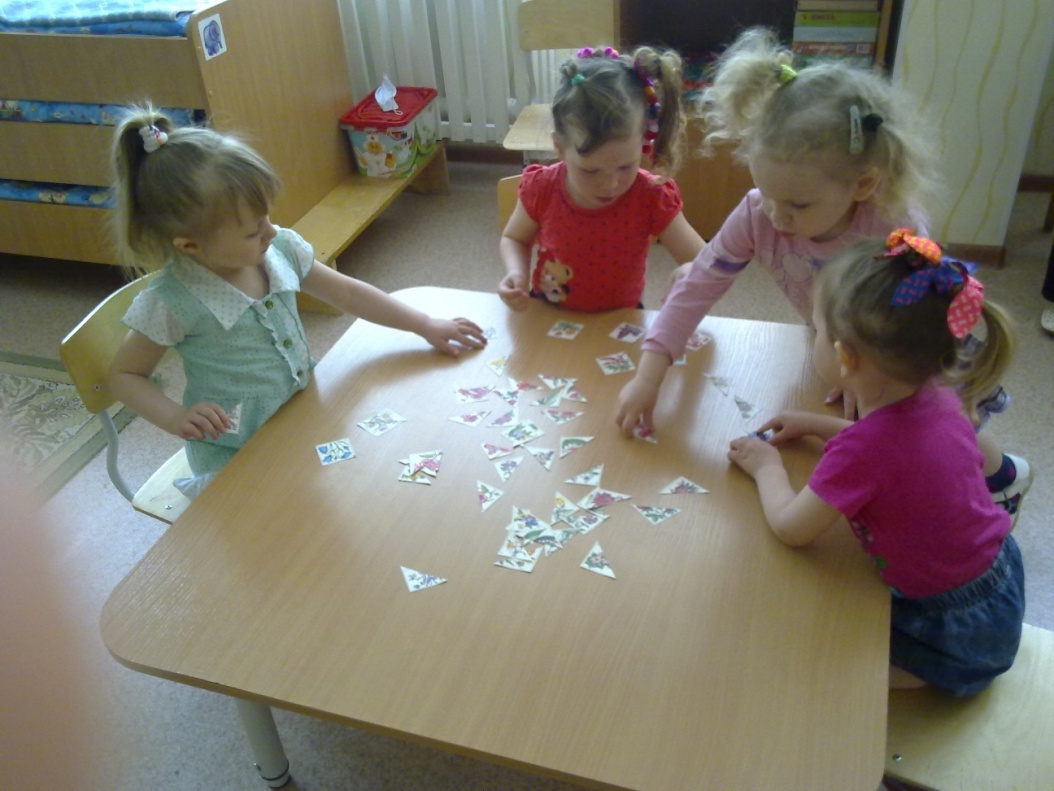 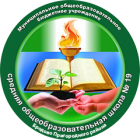 Раскрашивание астр, бархатцев, цинний
«Выросли цветы у нас»
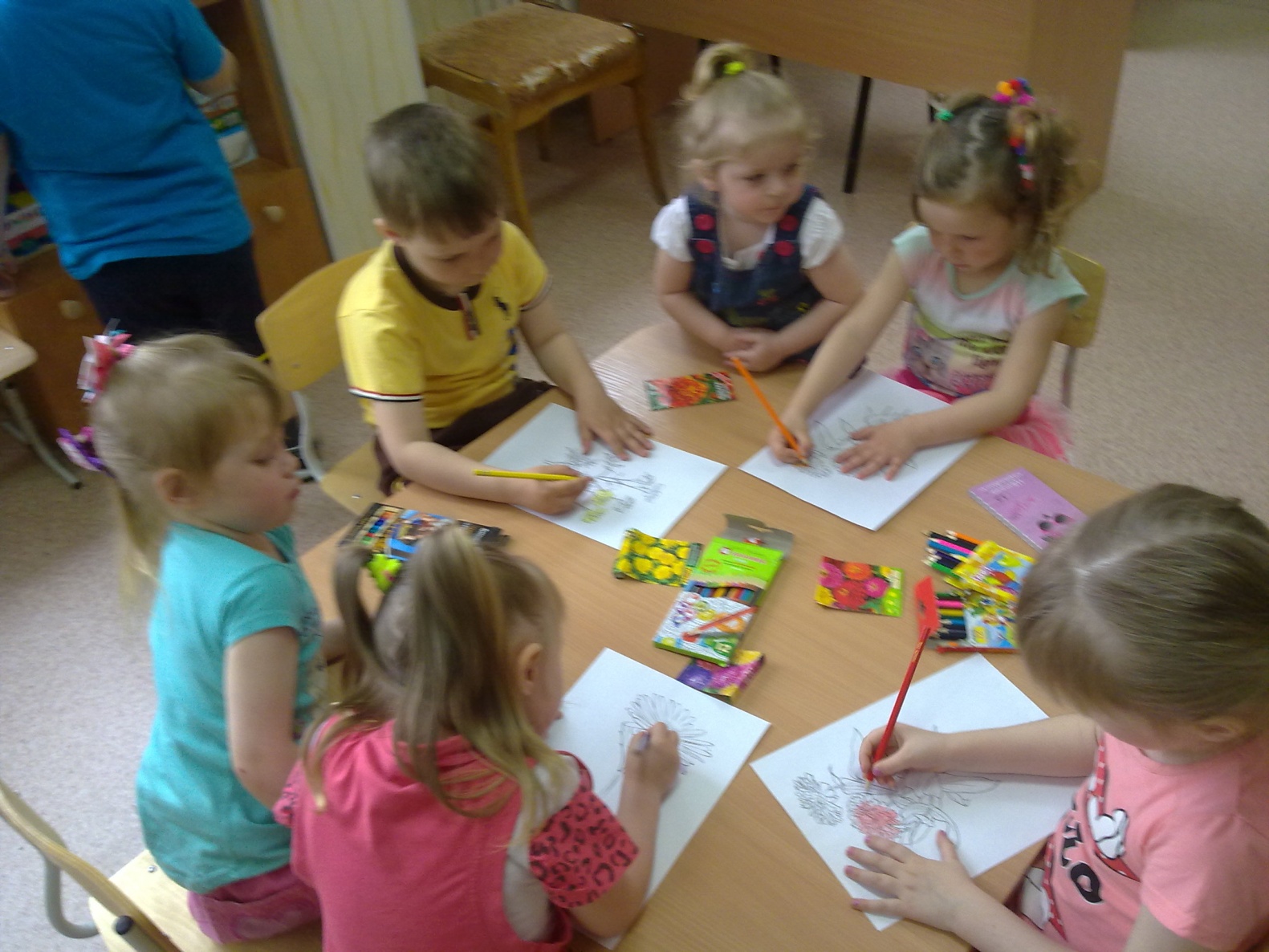 Аппликация 
«Цветочная клумба»
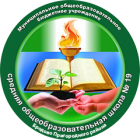 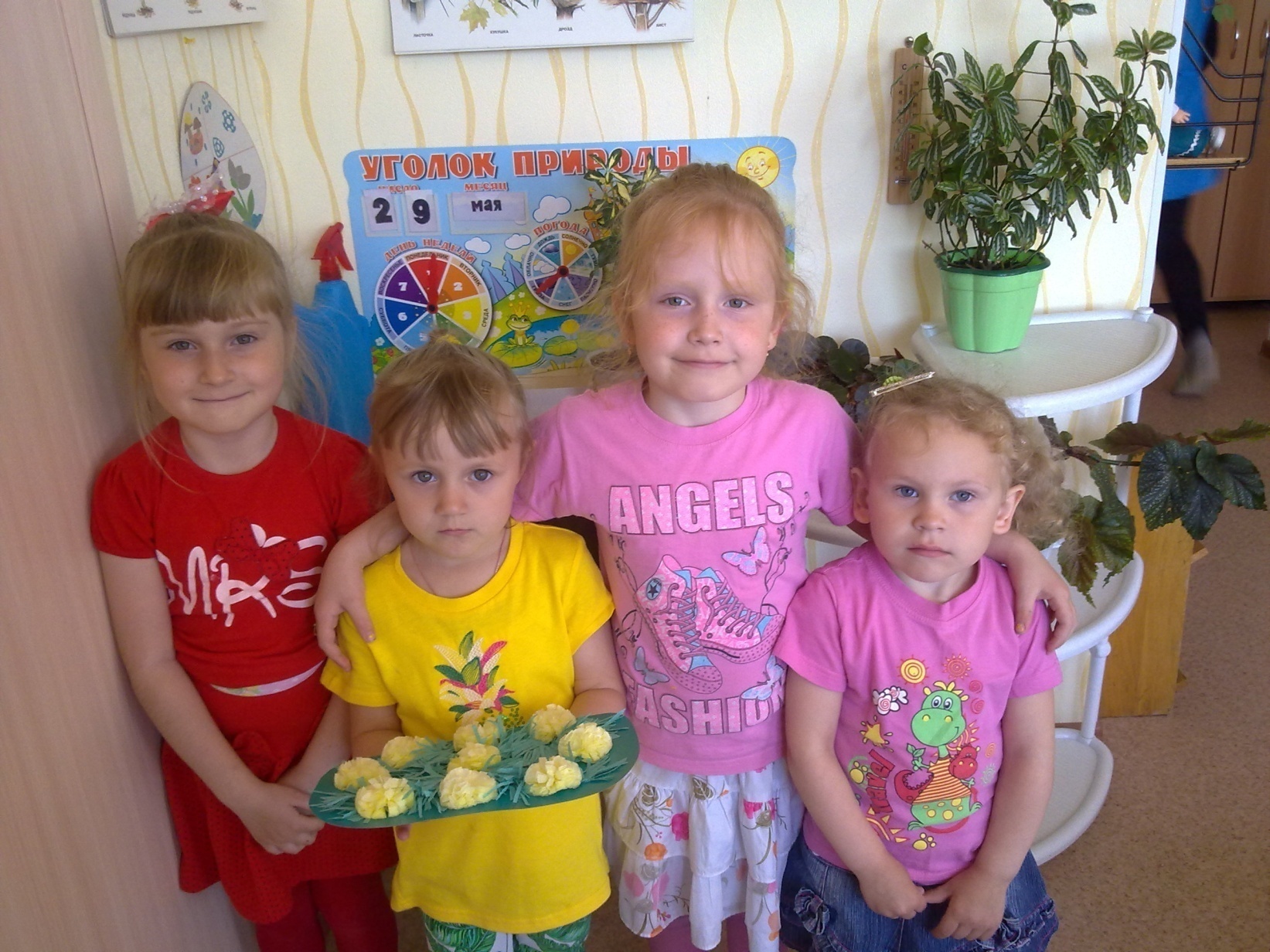 Лепка 
«Разноцветные астры»
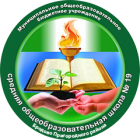 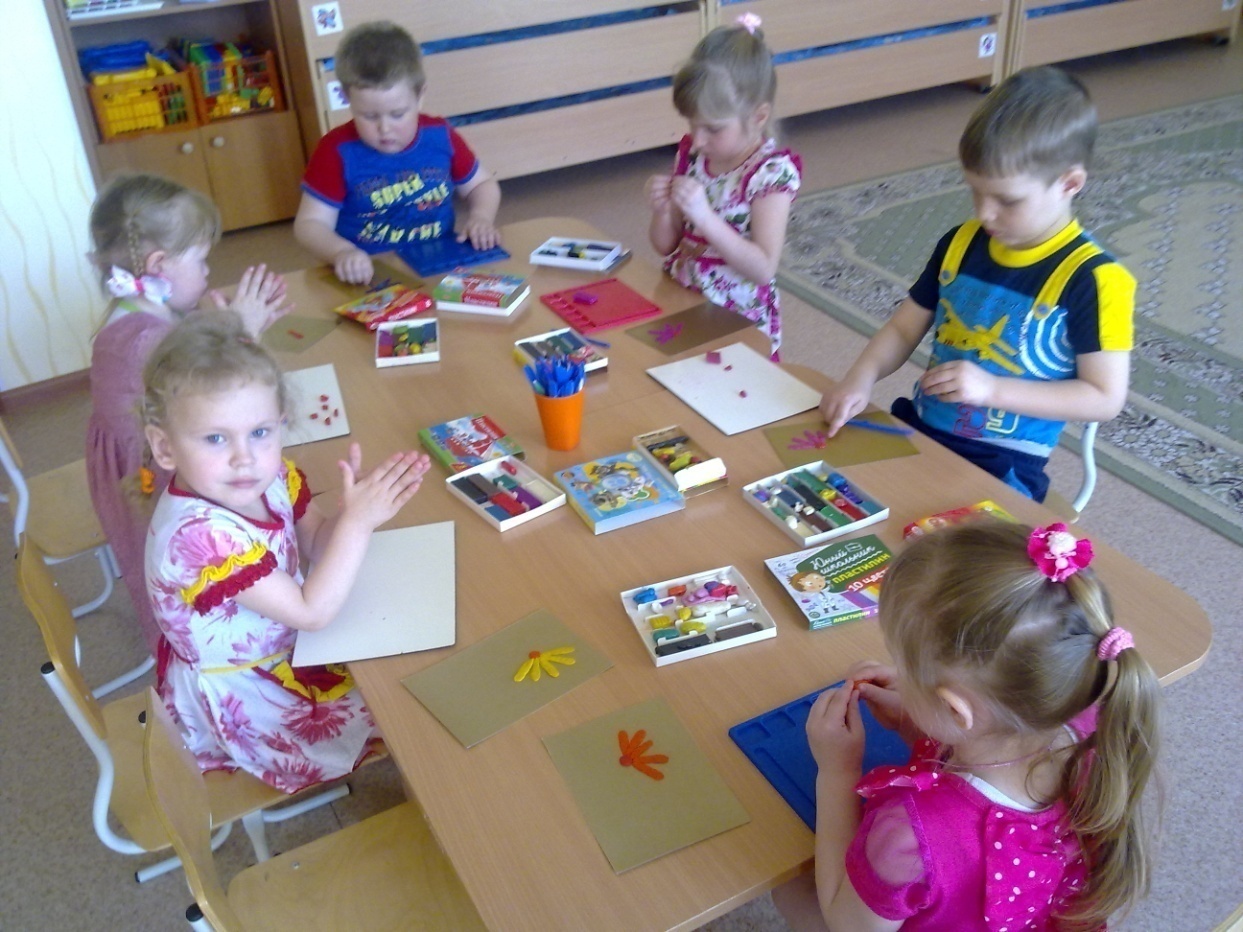 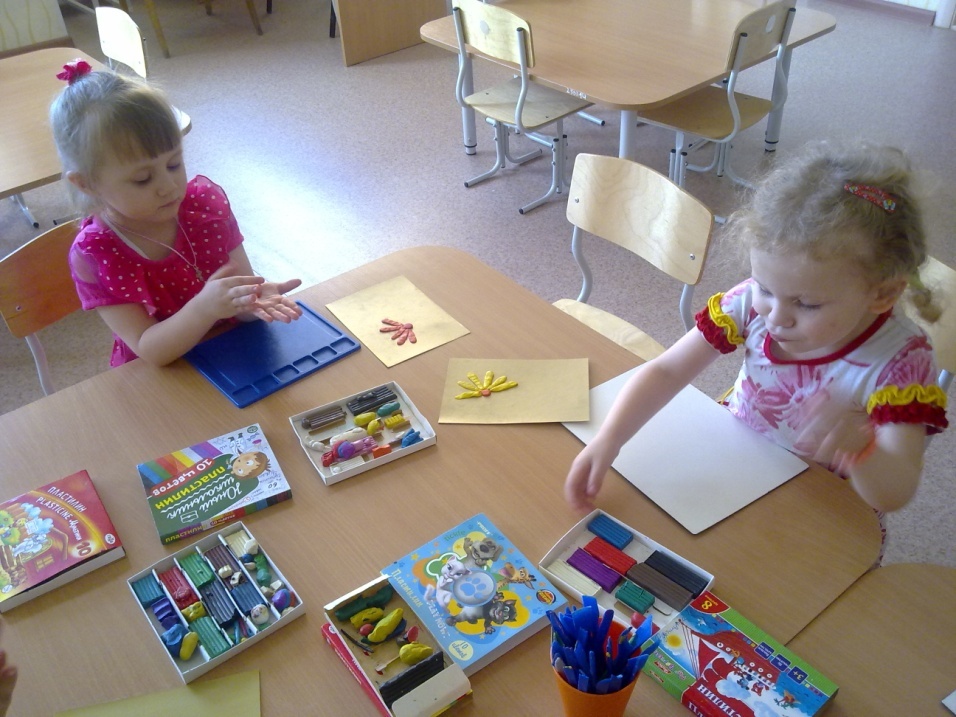 Лепка 
«Разноцветные астры»
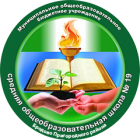 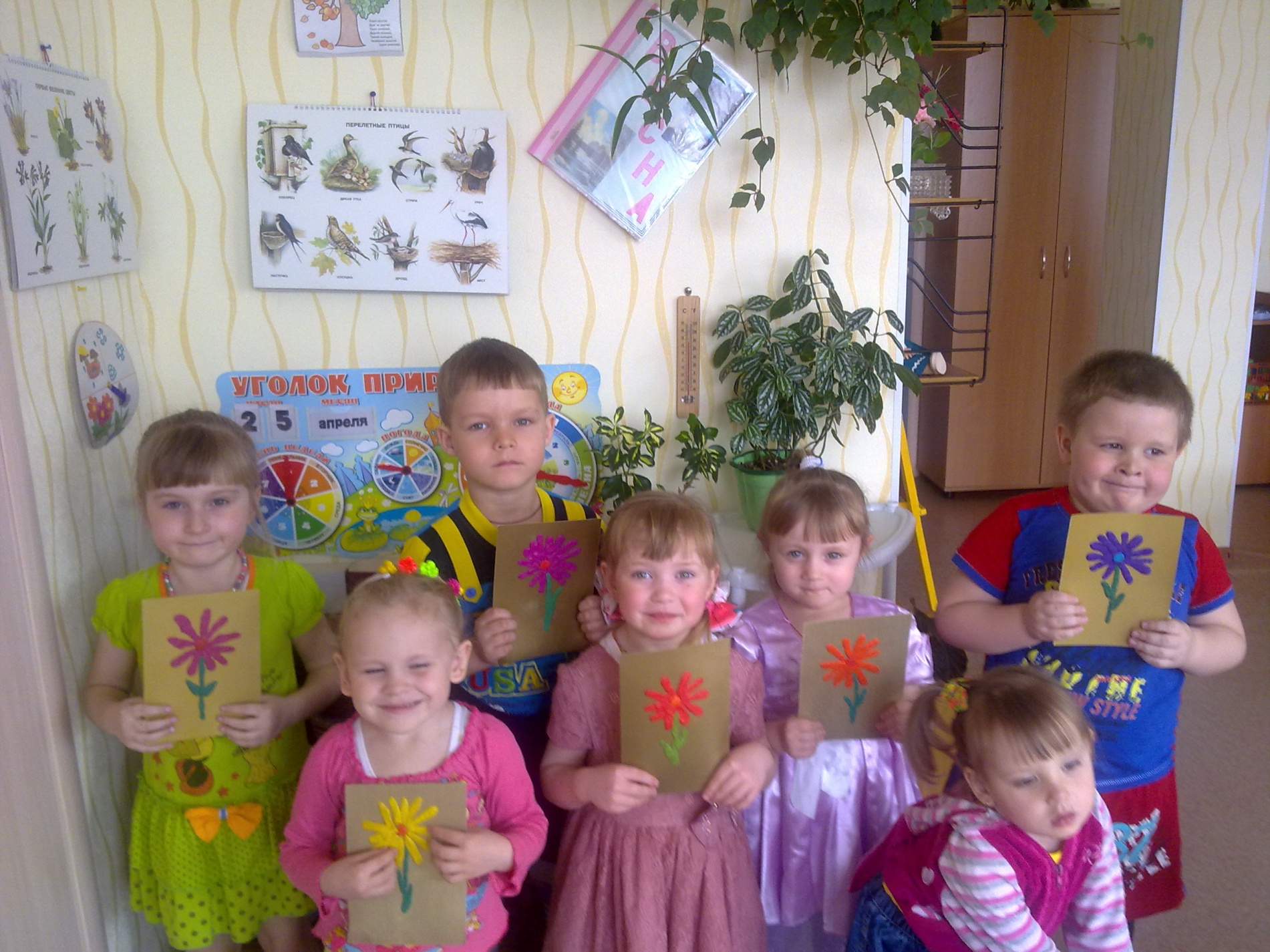 Подвижная игра 
«Села бабочка на цветок»
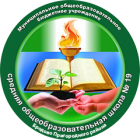 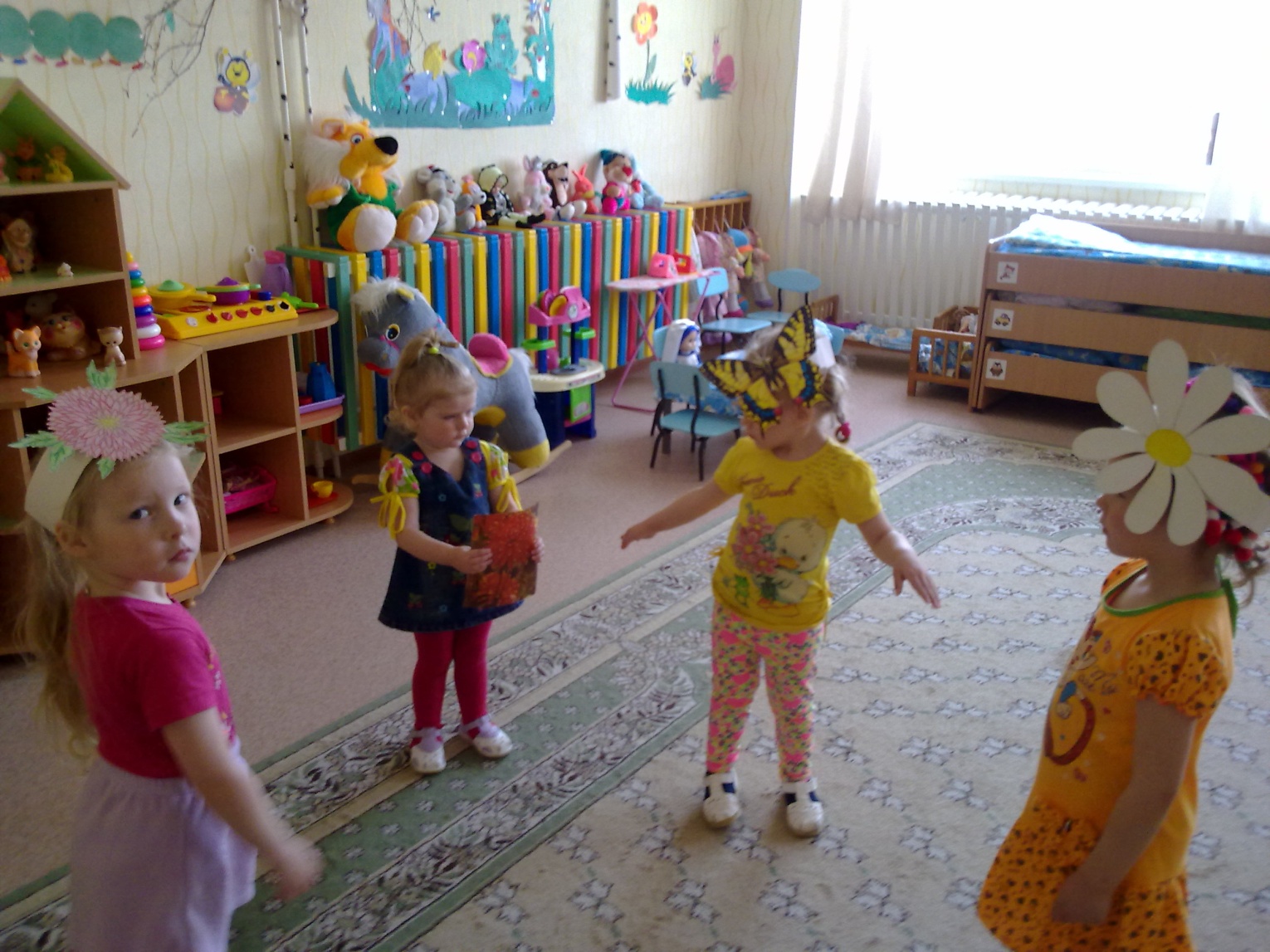 Бабочка летает,
Садится на цветок.
Мы ей не мешаем,
Цветочки называем.
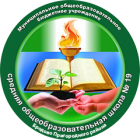 ДОСТИГНУТЫЙ РЕЗУЛЬТАТ
В результате проведенной работы дети младшего дошкольного возраста  понимают и осознают, насколько важна и ответственна работа по улучшению природной среды.